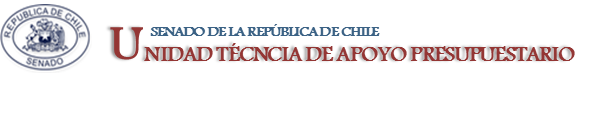 EJECUCIÓN PRESUPUESTARIA DE GASTOS ACUMULADAENERO 2018PARTIDA 25:MINISTERIO DE MEDIO AMBIENTE
Valparaíso, marzo 2018
EJECUCIÓN PRESUPUESTARIA DE GASTOS ACUMULADA A ENERO DE 2018 PARTIDA 25 MINISTERIO DEL MEDIO AMBIENTE
Principales hallazgos

Para el año 2018, el Ministerio del Medio Ambiente cuenta con un presupuesto de $53.923 millones, que se distribuyen en un 59% en Gastos en Personal, 21% en Bienes y Servicios de Consumo, 15% en Transferencias Corrientes y 4% en Adquisición de Activos No Financieros.













En cuanto a los Servicios, el 55% se destina a Subsecretaría, mientras que el 25% va a Servicio de Evaluación de Ambiental y 18% de Superintendencia de Medio Ambiente
2
EJECUCIÓN PRESUPUESTARIA DE GASTOS ACUMULADA A ENERO DE 2018 PARTIDA 25 MINISTERIO DEL MEDIO AMBIENTE
Principales hallazgos















En cuanto al presupuesto 2018, alcanza los M$53.923 millones, con una ejecución de $ 2.922 millones,  equivalente a un 5,4%, similar a la del año anterior. 

No se observaron modificaciones presupuestarias en el mes de enero de 2018.
3
EJECUCIÓN PRESUPUESTARIA DE GASTOS ACUMULADA A ENERO 2018 PARTIDA 25 MINISTERIO DEL MEDIO AMBIENTE
en miles de pesos de 2018
Fuente: Elaboración propia en base  a Informes de ejecución presupuestaria mensual de DIPRES
4
EJECUCIÓN PRESUPUESTARIA DE GASTOS ACUMULADA A ENERO 2018 PARTIDA 25 MINISTERIO DEL MEDIO AMBIENTE RESUMEN POR CAPÍTULOS
en miles de pesos de 2018
Fuente: Elaboración propia en base  a informes de ejecución presupuestaria mensual de DIPRES
5
EJECUCIÓN PRESUPUESTARIA DE GASTOS ACUMULADA A ENERO 2018 PARTIDA 25. CAPÍTULO 01. PROGRAMA 01: SUBSECRETARÍA DEL MEDIO AMBIENTE
en miles de pesos de 2018
Fuente: Elaboración propia en base  a Informes de ejecución presupuestaria mensual de DIPRES
6
EJECUCIÓN PRESUPUESTARIA DE GASTOS ACUMULADA A ENERO 2018 PARTIDA 25. CAPÍTULO 02. PROGRAMA 01:  SERVICIO DE EVALUACIÓN AMBIENTAL
en miles de pesos 2018
Fuente: Elaboración propia en base  a Informes de ejecución presupuestaria mensual de DIPRES
7
EJECUCIÓN PRESUPUESTARIA DE GASTOS ACUMULADA ENERO 2018 PARTIDA 25. CAPÍTULO 03. PROGRAMA 01: SUPERINTENDENCIA DEL MEDIO AMBIENTE
en miles de pesos de 2018
Fuente: Elaboración propia en base  a Informes de ejecución presupuestaria mensual de DIPRES
8